Results
of questionnaires 2016
Project "Every child is special"
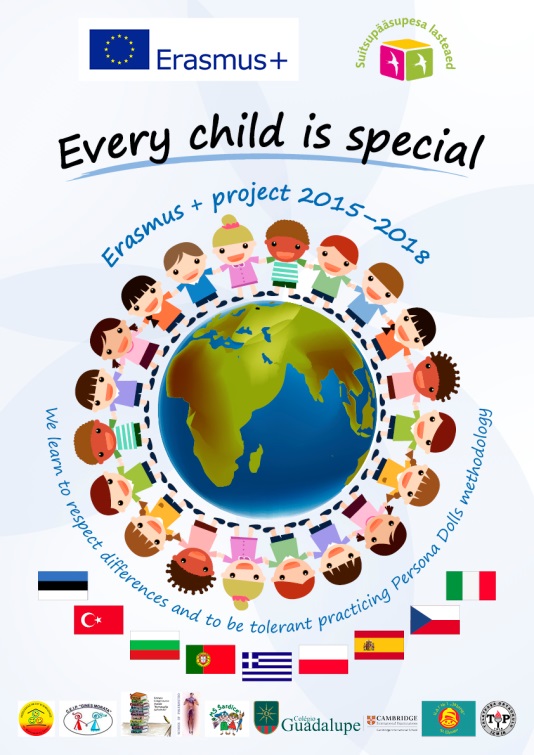 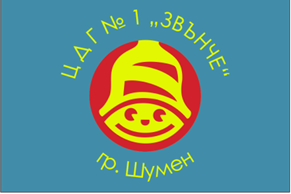 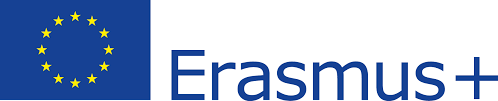 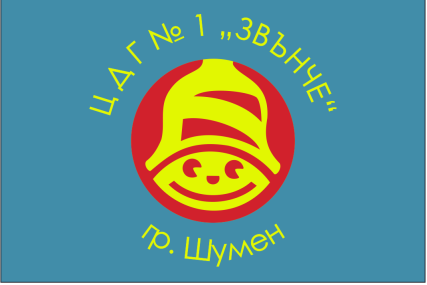 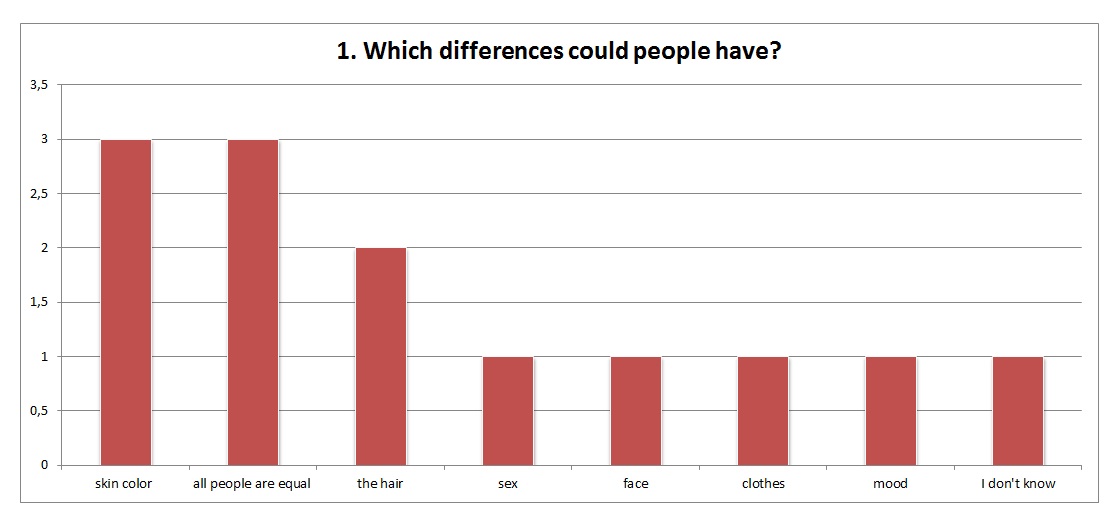 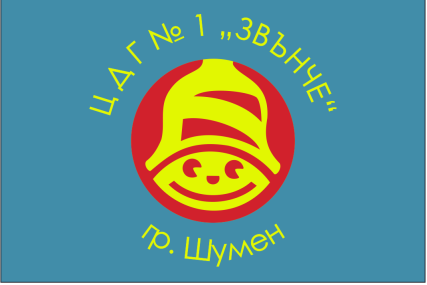 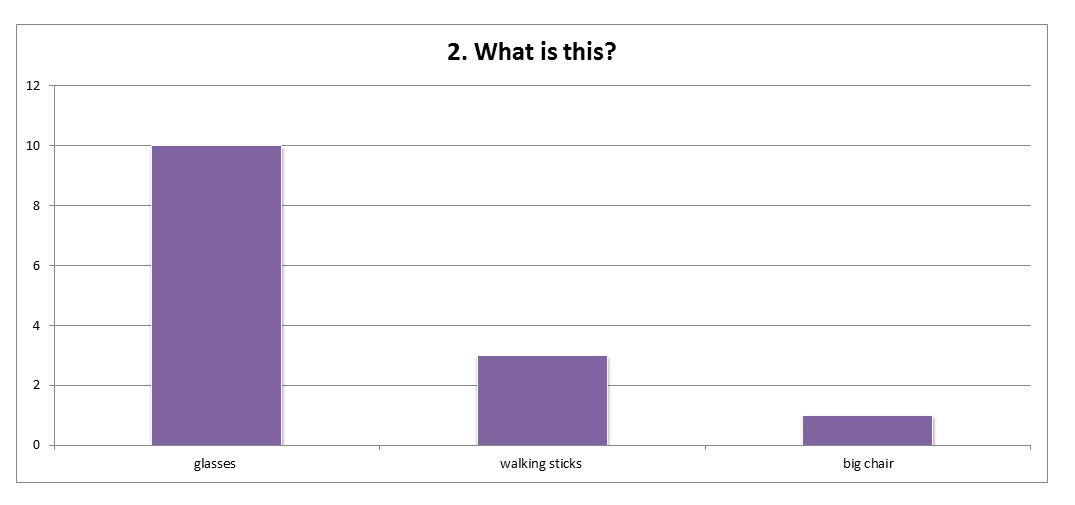 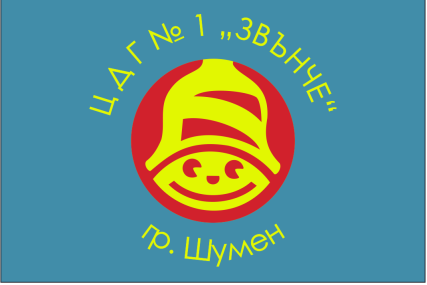 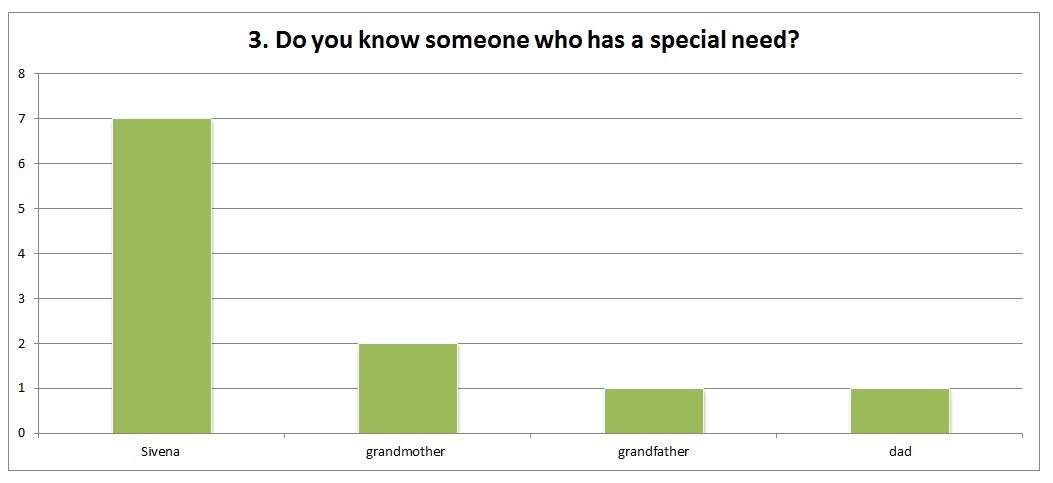 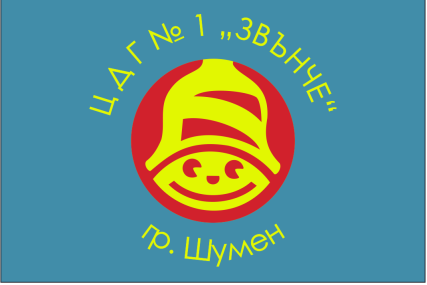 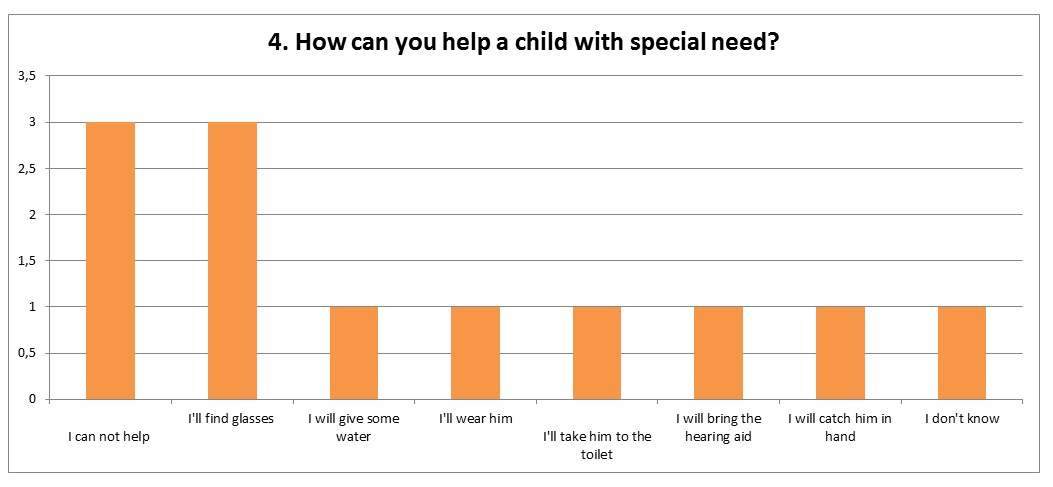 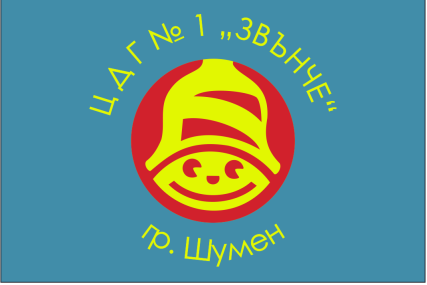 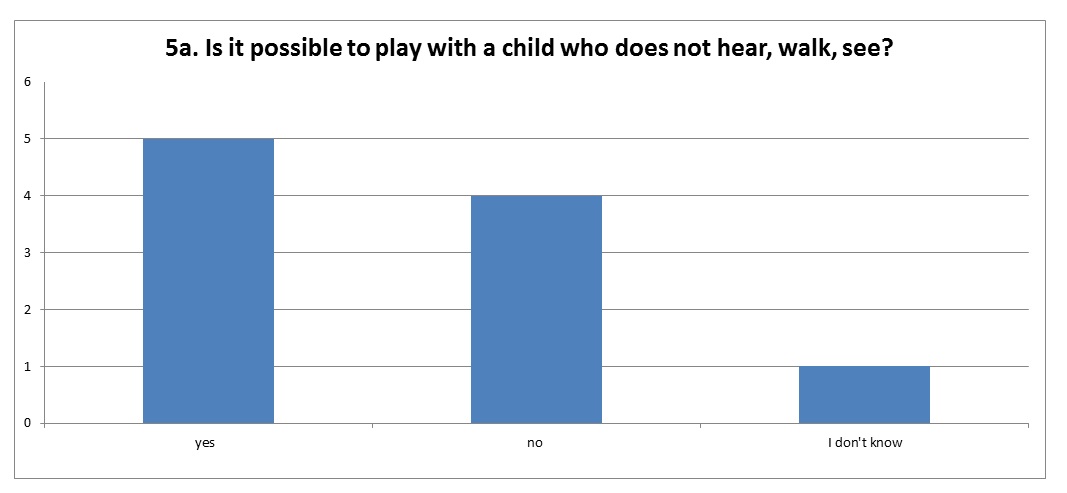 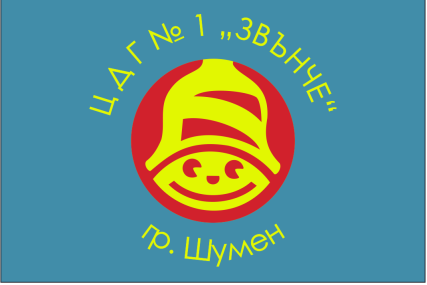 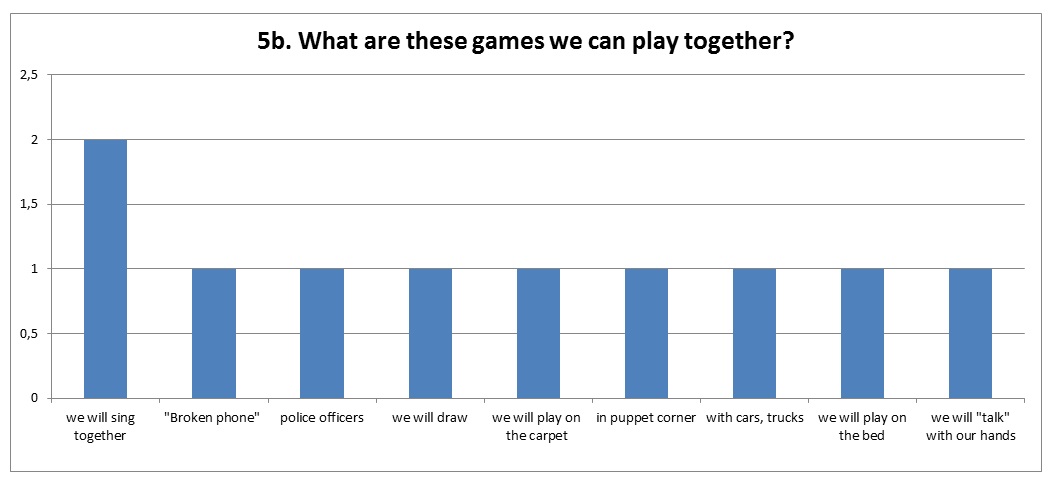 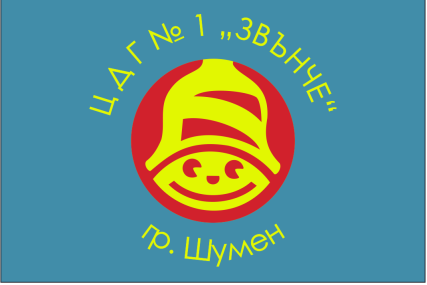 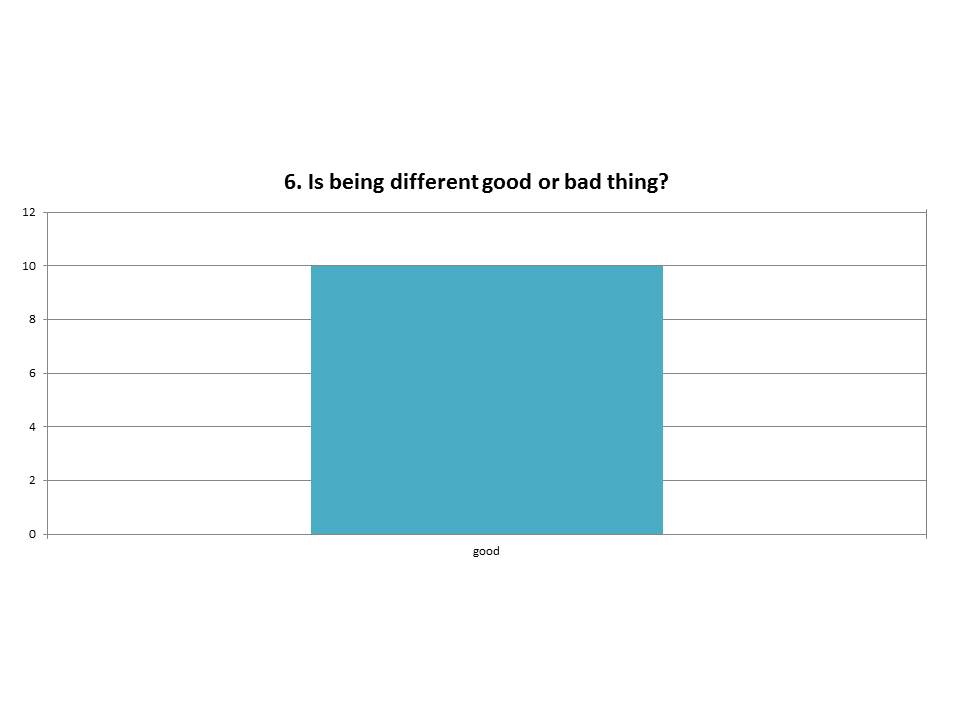 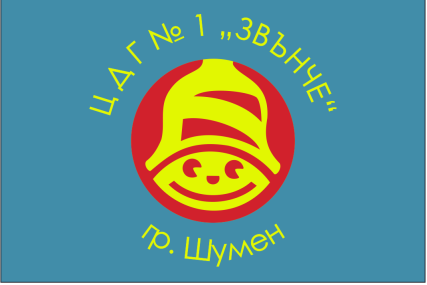 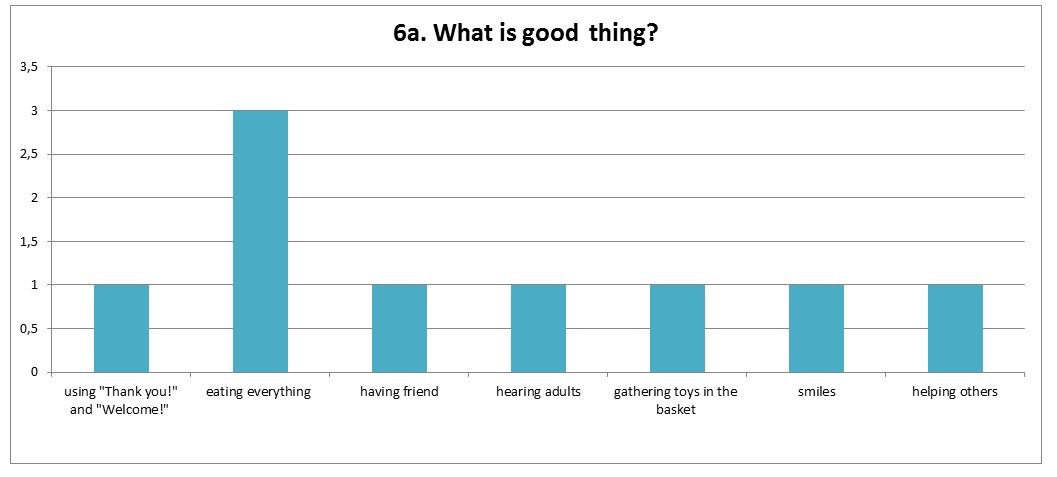 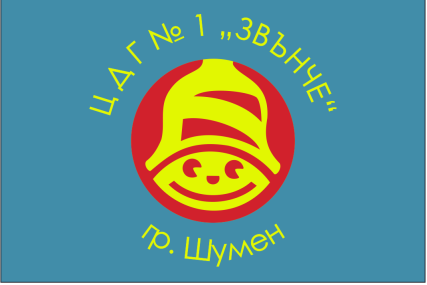 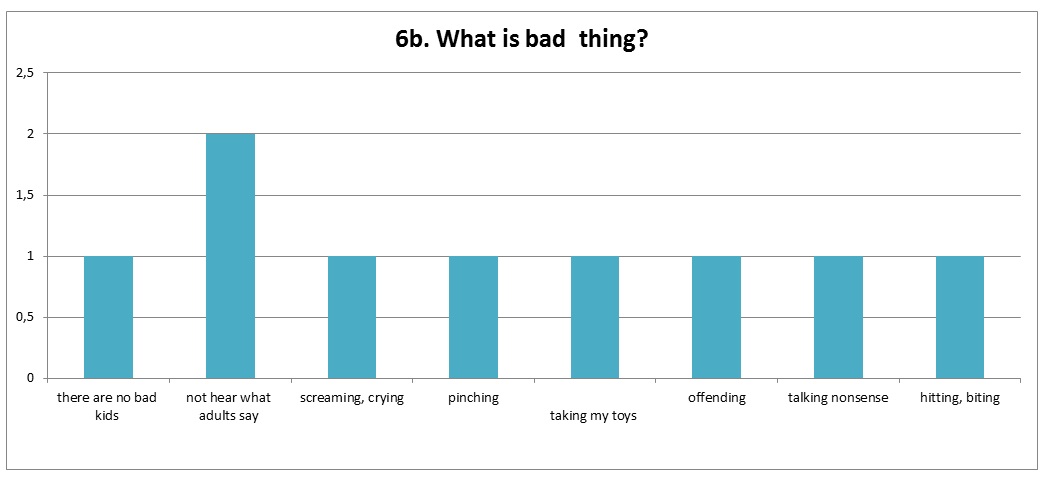